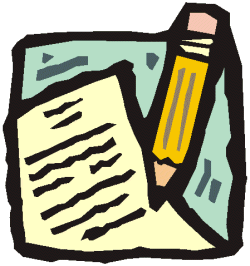 What is a summary?
A summary is where you take what is written or said, and condense it down to its main points, in essence giving the main idea without going into as much length.
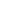 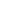 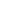 The text is about man made global warming. According to scientific studies there is a slight cooling taking place in the past 12 years. Temperature..